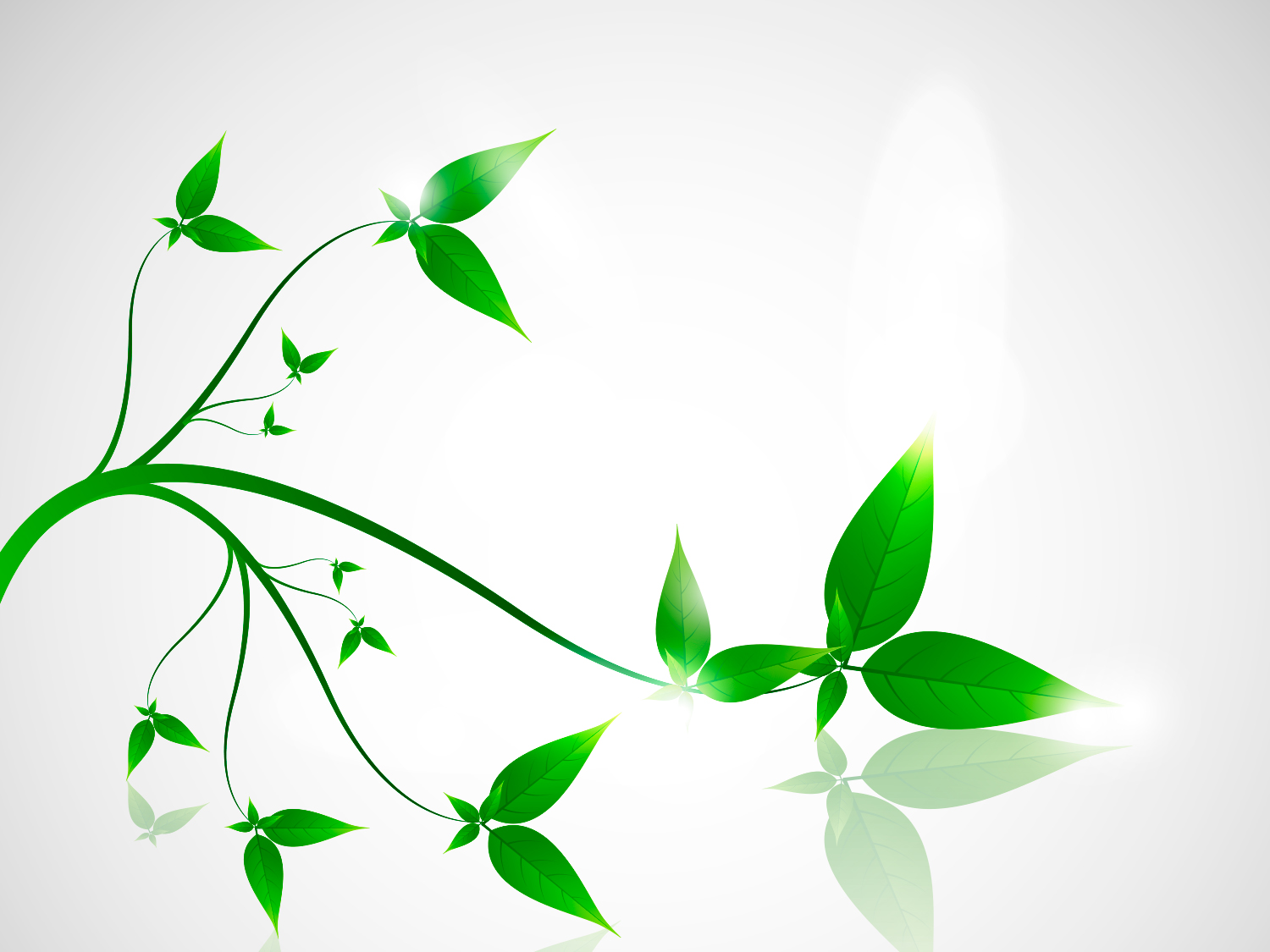 Характеристика риторичних законів
1
Концептуальний закон риторики.
2
Системно-аналітичний риторичний закон.
Закон моделювання аудиторії.
7
3
6
Стратегічний закон.
Закон ефективної комунікації.
4
Тактичний закон риторики.
5
Мовленнєвий закон.
Зміст
Змістовний план риторики може бути виражений у такій формулі:                        
  Р = К + А + С + Т + М + ЕК + СА , в якій
	К – концептуальний закон
	А – закон моделювання аудиторії
	С – стратегічний закон (З)
	Т – тактичний З. 
	М – мовленнєвий З.
	ЕК – З. ефективної комунікації
	СА – системно-аналітичний З.
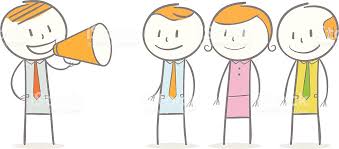 Характеристика цих риторичних законів:
Перший закон (концептуальний) – базовий закон риторики, який становить перший крок мовленнєвого циклу – винайдення задуму, ідеї (створення концепції).
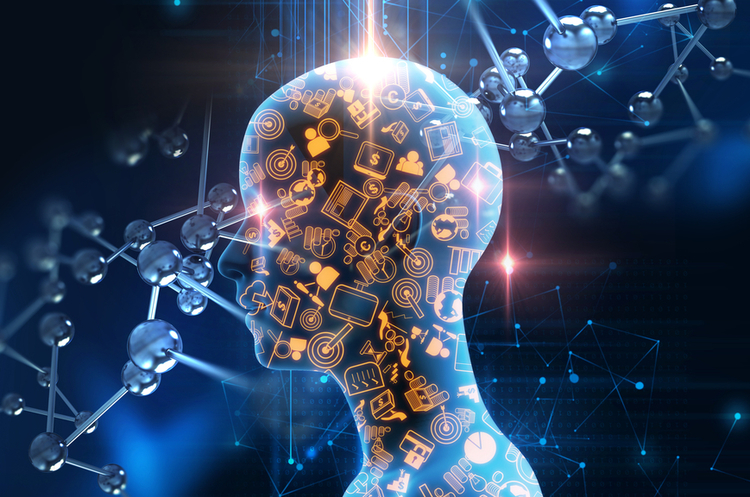 Цей закон формує й розвиває в людині вміння всебічно аналізувати предмет дослідження і вибудовувати систему знань про нього (задум і концепцію).
Концепція – це система знань про предмет, виражена у стислій, короткій формі.
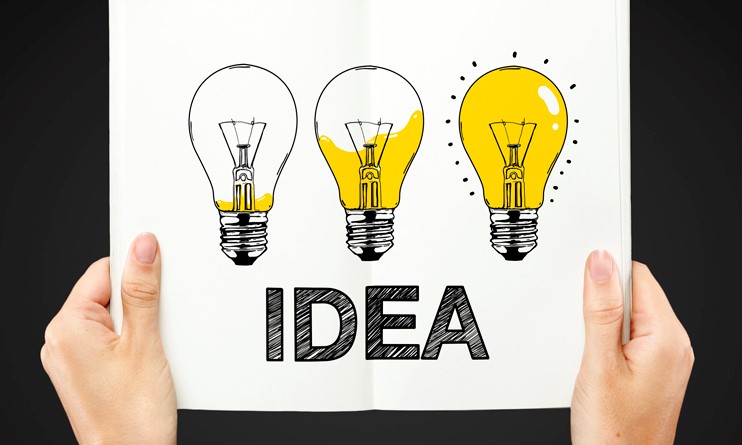 Процес розробки концепції складається з такої послідовності дій:
Своє бачення суб`єктом предмета (теми).
Аналіз предмета (теми), тобто вибір проблем для вивчення.
«Привласнення» суб`єктом чужого досвіду з вивчення обраної проблеми.
Пропускання чужого досвіду крізь призму свого бачення і навпаки (чуже+своє) і формування позиції.
Другий закон (моделювання аудиторії) передбачає системне вивчення аудиторії, тобто тих, на кого розраховується викладення концепції; формує і розвиває в людині уміння вивчати в системі три групи ознак, які визначають «портрет» будь-якої аудиторії:
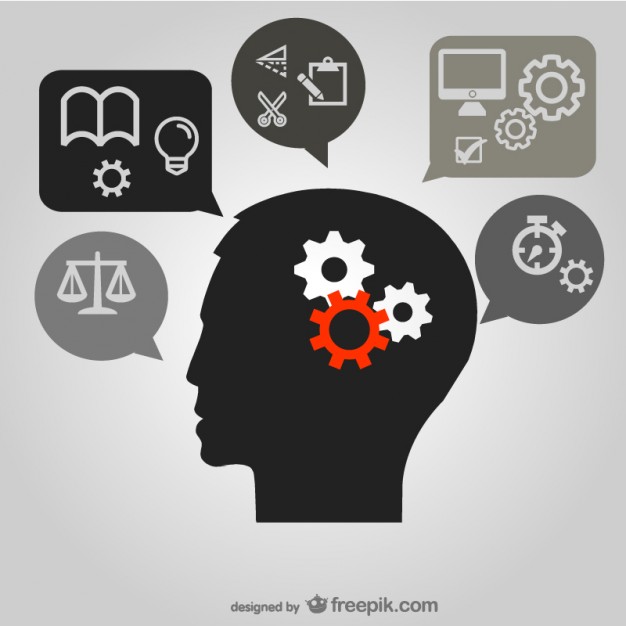 А) соціально-демографічні;
Б) соціально-психологічні;
В) індивідуально-особистісні.
Соціально-демографічні ознаки становлять собою перший ступінь вивчення аудиторії, спрямований на розкриття зовнішньої оболонки людини: стать, вік, національність, освіту, професію, склад сім`ї тощо.
До соціально-психологічних ознак аудиторії можна віднести такі:
* мотиви поведінки,
* потреби,
* ставлення до предмета мовлення та суб`єкта, який його викладає,
* рівень та розуміння предмета, який зумовлюється підготовленістю суб`єкта (закладена база): загальна культура, світогляд, розвиток інтелектуальних здібностей, професійна підготовка тощо.
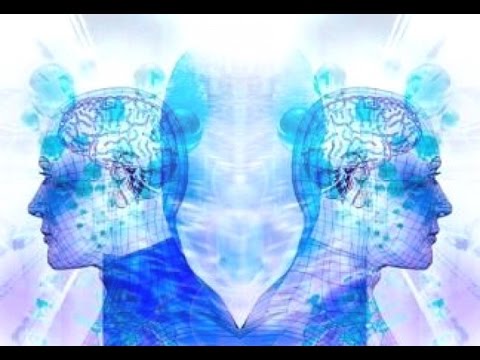 Індивідуально-особистісні ознаки становлять собою наступний крок у вивченні внутрішнього світу людини, який спрямований на розкриття особливостей кожного суб`єкта зокрема: типу нервової системи, типу і способу мислення, особливостей характеру, типу темпераменту, ступеня розвитку основний функцій – інтелектуальної, емоційної, інстинктивної тощо.
Третій закон (стратегічний) передбачає системну побудову програми впливу на конкретну аудиторію; формує й розвиває в людині уміння розробляти програму діяльності на основі створеної концепції з урахуванням психологічного портрета аудиторії.
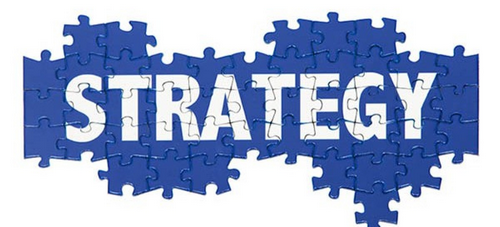 Стратегія складається з певних компонентів:
А) визначення цільової установки діяльності (навіщо?), що саме пояснити, розтумачити, аргументуати і в чому переконати;
Б) виявлення і розв`язання суперечностей у досліджуваний проблемах;
В) формулювання тези (головної думки, власної позиції).
Четвертий закон (тактичний) передбачає систему дій по підготовці ефективної реалізації стратегій; формує й розвиває в людині уміння працювати з фактами та аргументами, а також активізувати мисленнєву діяльність співрозмовника (аудиторії), т.б. створити атмосферу інтелектуальної й емоційної співтворчості.
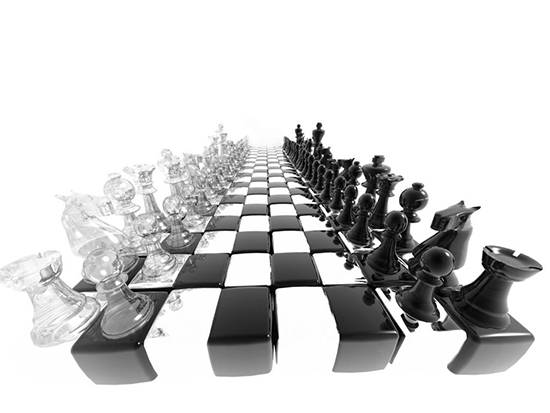 До складових цього закону належать аргументація і активація мислення та почуттєво-емоційної діяльності аудиторії.
Аргументація спрямована головним чином на реалізацію завдання (переконання), т.б. досягнення впливу на свідомість, а тому передбачає активну діяльність перш за все з боку суб`єкта, при цьому аудиторія знаходиться у більш-менш пасивному стані (вбирає нову інформацію).
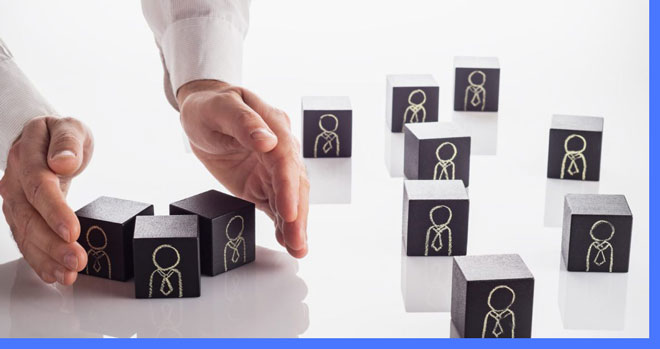 Для здійснення цього необхідно звернутися до другої частини тактичного закону – активізації мисленнєвої та почуттєво-емоційної діяльності аудиторії, яка спрямована на досягнення практичної мети – спонукання до дії.
Активізація мисленнєвої та почуттєво-емоційної діяльності аудиторії – це система дій, завдяки якій суб`єкт забезпечує аудиторії найглибший рівень пізнання того чи іншого питання, т.б. піднімає аудиторію на декілька порядків вище у пізнанні певної проблеми.
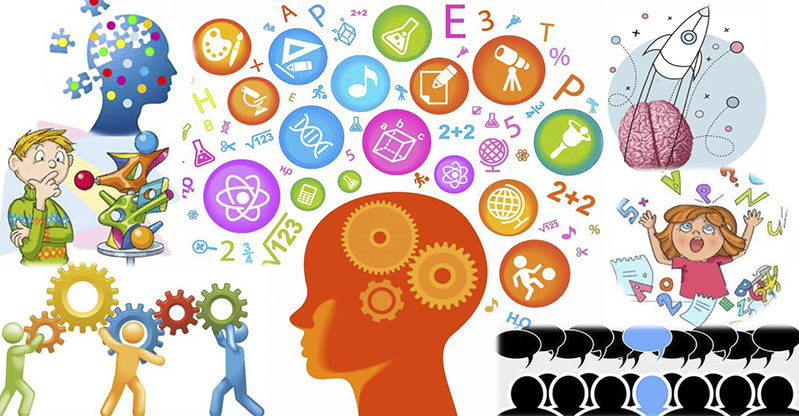 П`ятий закон (мовленнєвий) формує й розвиває в людині вміння володіти мовленням (одягати свою думку в дієву словесну формулу) (ДСФ).
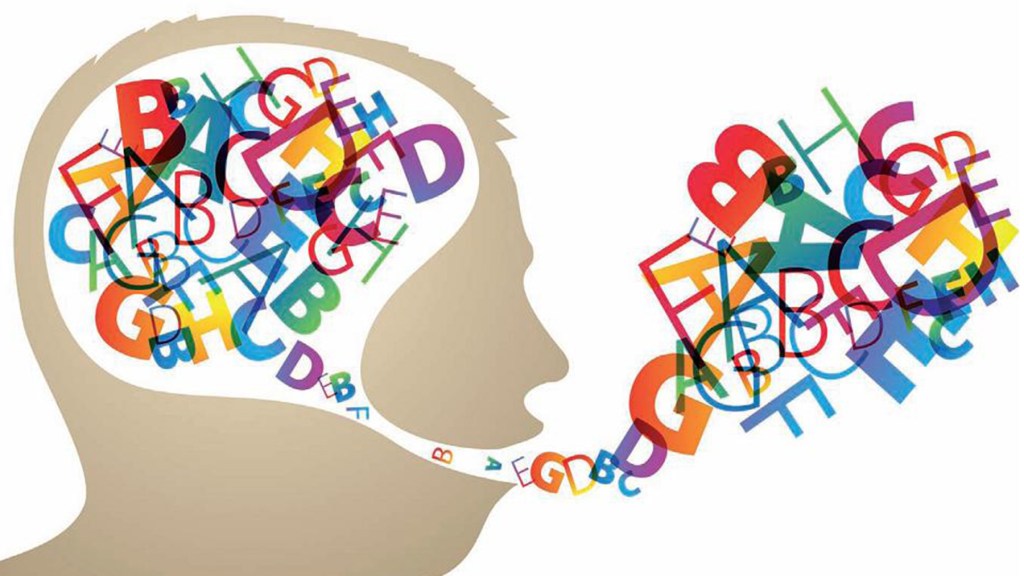 ДСФ становить собою систему комунікативних якостей мовлення: правильність, виразність, ясність, точність, багатство, образність, стислість.
Правильність – це володіння нормами літературної мови (орфоепічними, орфографічними, граматичними, лексичними). 
Виразність – така комунікативна якість, завдяки якій здійснюється вплив на емоції та почуття аудиторії. До засобів виразності можна віднести засоби художньої образності, фонетичні засоби, приказки, прислів`я, цитати, афоризми, крилаті слова та вирази, синтаксичні фігури, а також нелітературні форми функціонування національної мови, якщо, звичайно, вони уживаються суб`єктом усвідомлено та доцільно, оживлюючи, а не спотворюючи мовлення.
Ясність – така комунікативна якість, яка забезпечує адекватне розуміння сказаного (без деформацій), не вимагаючи від співрозмовника особливих зусиль при сприйнятті змісту.
Точність – це комунікативна якість мовлення, що виявляється  у використанні слів у повній відповідності з їх значенням.
Стислість – така комунікативна якість мовлення, яка виявляється у відборі мовних засобів для вираження головної думки, тези, т.б. стислість формує уміння говорити суттєво.
Доцільність – це особлива організація мовних засобів, яка зумовлює відповідність мовлення цілям та умовам спілкування.
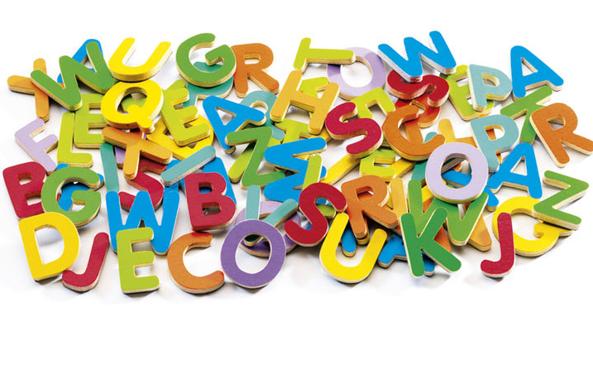 Шостий закон (ефективної комунікації) формує й розвиває в людині уміння встановлювати, зберігати й закріплювати контакт з аудиторією як необхідну умову успішної реалізації продукту мисленнєво-мовленнєвої діяльності.
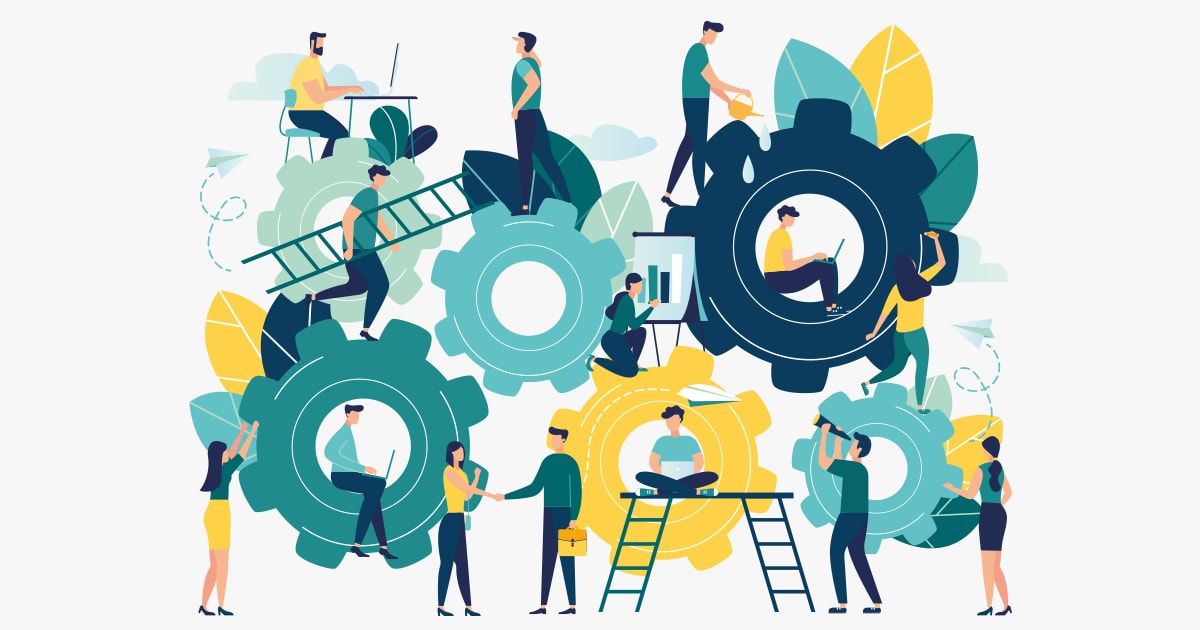 Контакт – це спілкування без перешкод, т.б. контакт становить собою вищий рівень спілкування, який характеризується взаємодією двох складників – суб`єкта й аудиторії.
Сам процес взаємодії розглядають як інтелектуальне та емоційне співпереживання учасників спілкування. З метою встановлення і збереження контакту необхідна така система дій:
коригування продукту підготовчого етапу під час спілкування;
управління поведінкою аудиторії;
управління власною поведінкою.
Перша дія залежить від складу аудиторії та її поведінки під час спілкування.
Друга дія передбачає уміння зчитувати інформацію, яка йде від аудиторії через різного роду стимули (обличчя, очі, жести, міміка, запитання, репліки тощо), і коректно реагувати на неї.
Третя дія передбачає уміння суб`єкта узгоджувати свої жести міміку та інші рухи тіла із задумом.
Сьомий закон (системно-аналітичний) формує й розвиває в людині уміння рефлексувати (виявляти й аналізувати власні відчуття з метою навчитися робити висновки з помилок і нарощувати цінний життєвий досвід) та оцінювати діяльність інших, тобто визначитися, як допомогти співрозмовнику ефективніше здійснювати його діяльність, а також, як навчитися вбирати в себе чужий цінний досвід.
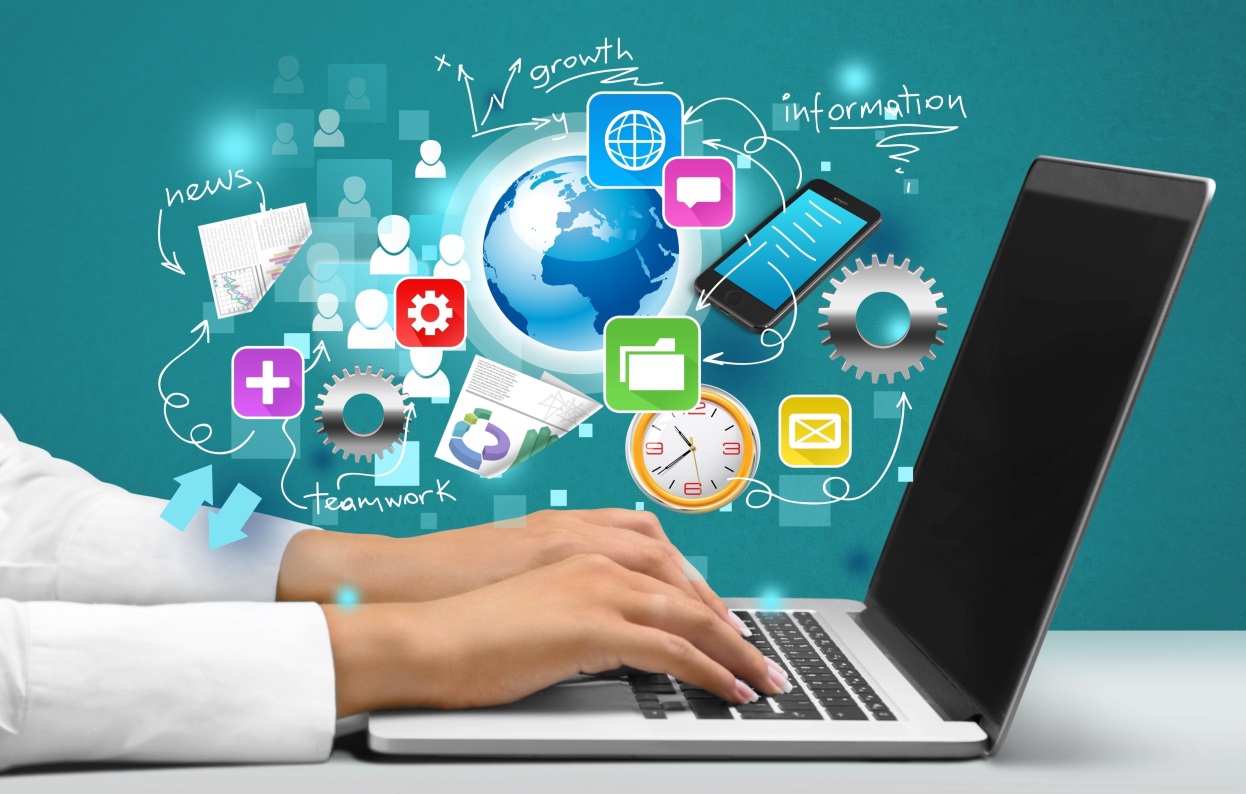 Цей закон базується на  двох етапах критичної діяльності: на самоаналізові та аналізові інших, Причому саме у такій послідовності, оскільки уважний погляд суб`єкта на самого себе дозволяє йому об`єктивніше оцінити іншого.
Системно-аналітичний закон становить собою дієвий інструмент розвитку в людині таких якостей, як самокритичність і відкритість мислення (здатність сумніватися: дії повинні бути відкритими до сприйняття інших точок зору), мовне чуття (уміння відбирати найбільш стислі, влучні слова, звороти), шанобливість, тактовність і коректність у ставленні до інших людей.
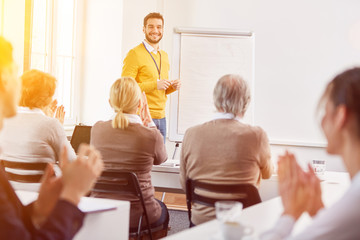 Іншими словами, закони риторики, представлені у риторичній формулі, відбивають системність мисленнєво-мовленнєвої діяльності, що головним чином визначає результативність цієї діяльності, від чого багато в чому залежить успіх будь-якої іншої діяльності людини.
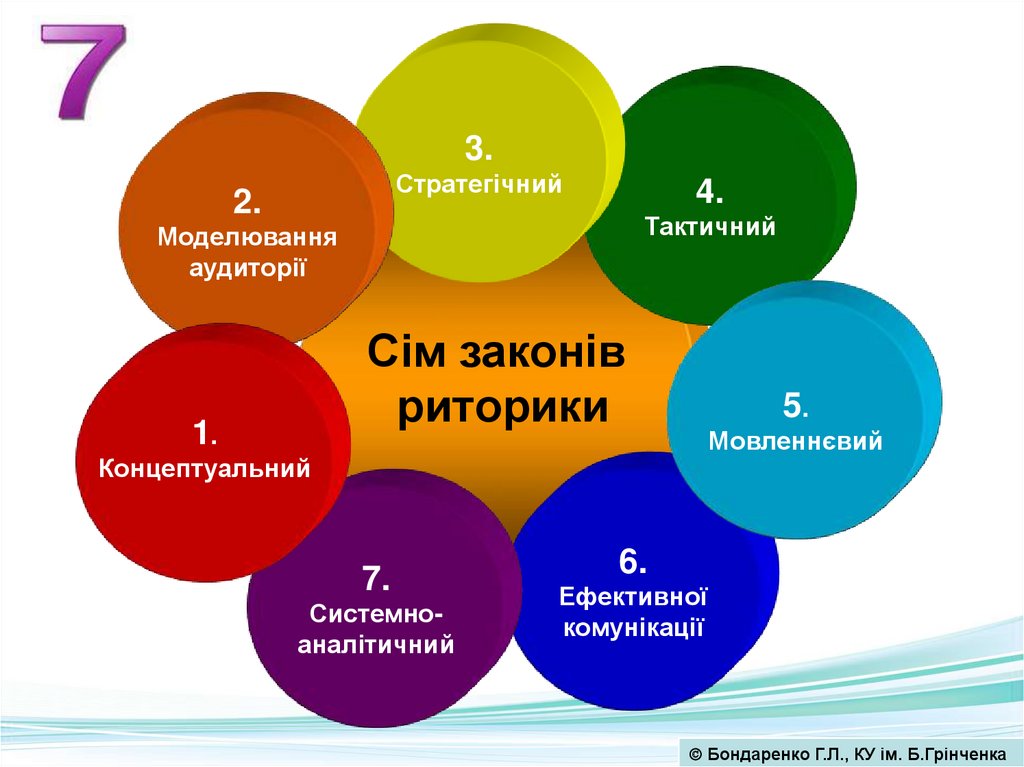 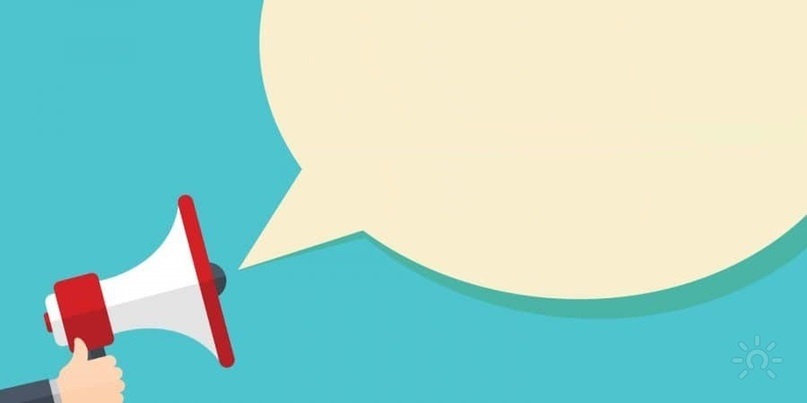 Виконала
Студентка заочного відділення
Якименко А.О.